Approximate Counting via Correlation Decay
Pinyan Lu (陆品燕),  ITCS@SUFE 
Institute for Theoretical Computer Science 
Shanghai University of Finance and Economics
Outline
Counting and probability distribution 

Correlation decay approach 

Examples
Counting Problems
SAT:  Is there a satisfying assignment for a given a CNF formula?  
Counting SAT:  How many?
Counting Colorings of a graph
Counting Independent sets of a graph
Counting perfect matchings of a bipartite graph (Permanent) 
……
Counting Problems
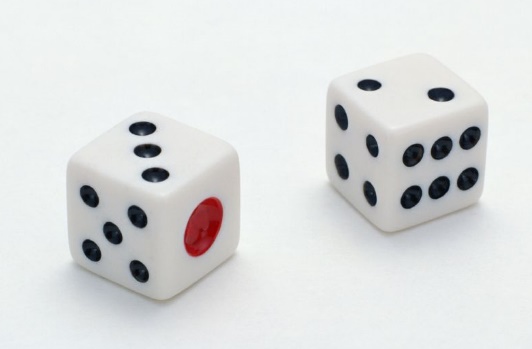 Probability
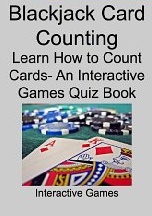 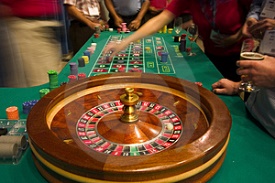 Counting Problems
Probability 
Partition function on statistical physics
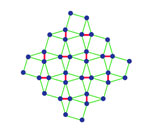 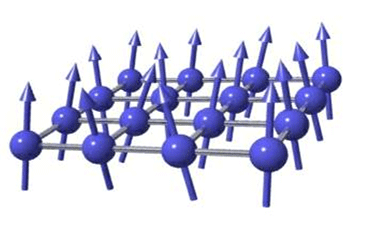 Counting Problems
Probability
Partition function on statistical physics 
Inference on Graphical Models
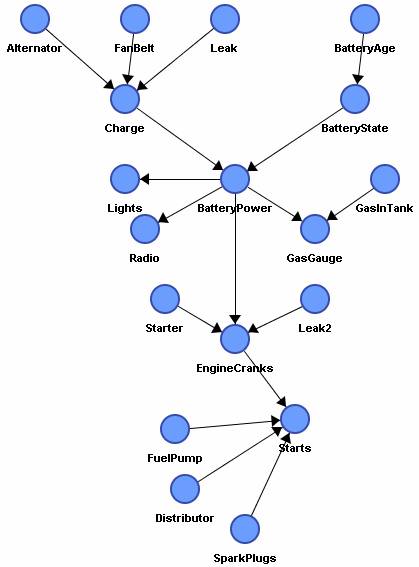 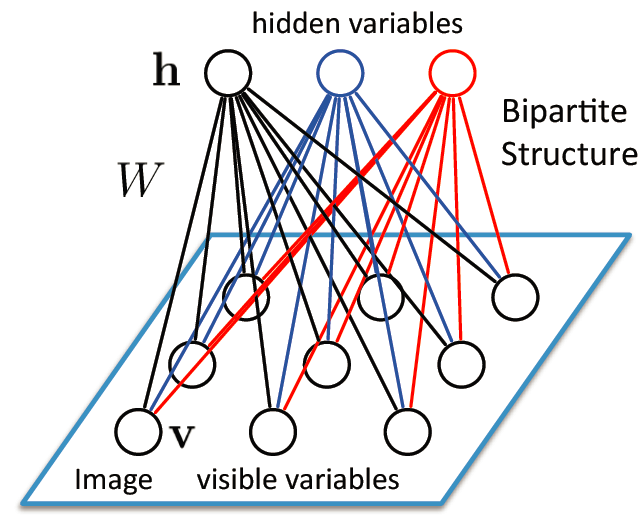 Counting Problems
Probability
Partition function on statistical physics 
Inference on Graphical Models
Volume estimation and numerical integration
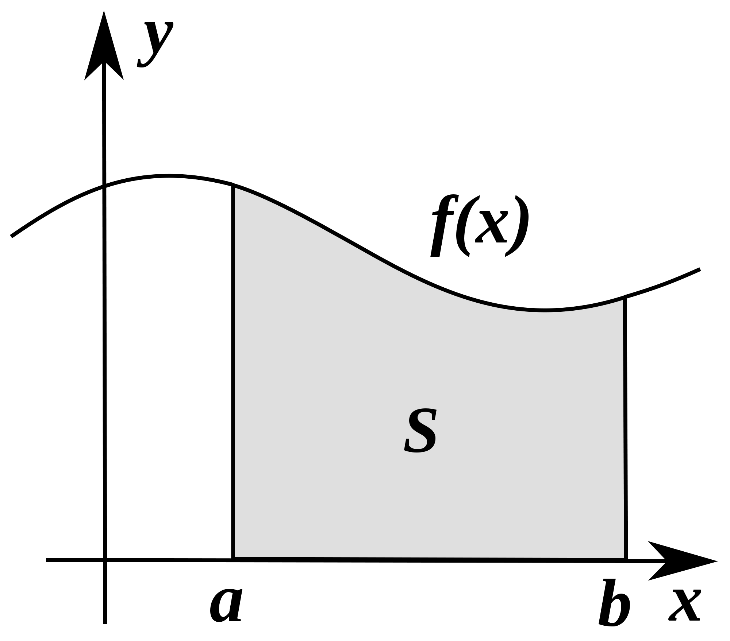 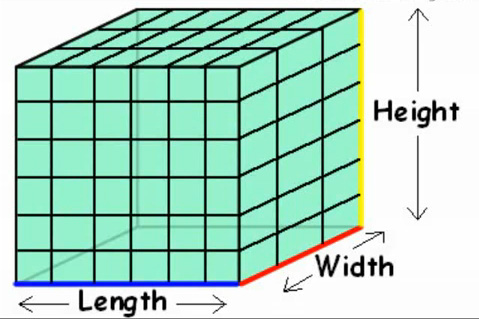 Counting Problems
Probability 
Partition function on statistical physics 
Inference on Graphical Models
Volume estimation and numerical integration 
Query on probabilistic database
Optimization on stochastic model 
……
Approximate Counting
Counting vs Distribution
Counting vs Distribution
Outline
Counting and probability distribution 

Correlation decay approach 

Examples
Computation Tree
An example of independent sets
Computation Tree
Correlation Decay
Computational Efficient Correlation Decay
Proof Sketch for Correlation Decay
Potential Function
Outline
Counting and probability distribution 

Correlation decay approach 

Examples
Spin Systems
Spin Systems
A model in Statistical Physics and Applied Probability

A framework of many combinatorial counting problems

Have applications in AI, coding theory and so on.
Constraint Satisfaction Problems
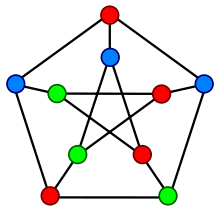 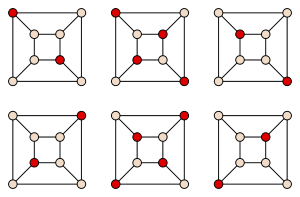 Two-State Spin System
Uniqueness Condition
Hardcore Model [Weitz 2006]
Ising Model [Sinclair, Srivastava, and Thurley 2011]
General cases[Li, L., Yin 2012,13]
Potential Function
Computational Efficient Correlation Decay
Correlation decay for #IS
Correlation decay for #IS (cont.)
Ferromagnetic two-spin systems
Ferromagnetic two-spin systems
More Examples
Two state spin systems

Multi-spin systems

Multi-part systems
Coloring
Potential Function
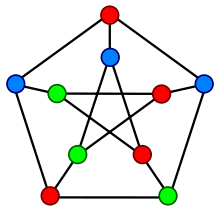 Multi-spin System
More efficient 
recursive function
Counting Edge Covers
A set of edges such that every vertex has at least one adjacent edge in it
Counting Edge Covers
A set of edges such that every vertex has at least one adjacent edge in it

FPRAS for 3-regular graphs based on Markov Chain Monte Carlo[Bezakova, Rummler 2009].

FPTAS for general graphs. [Lin, Liu, L. 2014]
Computational Efficient Correlation Decay
Counting weighted Edge Covers
FPTAS for general edge weighted graphs, given that the weights are bounded away from 0. [Liu, L., Zhang 2014]

For exponential small weights, it becomes counting perfect matchings for general graphs. 

Similar situation as counting weighted matchings.
Potential Function
Counting Monotone CNF [Liu, L. 2015]
A CNF formula is monotone if each variable appears positively. 
We give a FPTAS to count the number of solutions for a monotone CNF when each variable appears at most five times.
It is NP-hard to approximately count if we allow a variable to appear six times.
Two-layer
recursive function
#BIS
Counting independent sets for bipartite graphs. 

Conjectured to be of intermediate complexity.

Plays a similar role as the Unique Game for optimization problems. 

A large number of other problems are proved to have the same complexity as #BIS (#BIS-equivalent) or at least as hard as #BIS (#BIS-hard)
#BIS
Local MCMCs mixes slowly even on bipartite graphs.
For NP-hardness of #IS, reduction from Max-CUT, which is always easy for bipartite graphs.
#BIS with a maximum degree of 6 is already as hard as general #BIS (#BIS-hard). [CGGGJSV14]
No algorithmic evidence to distinguish #BIS from #IS.
Some approximation  trichotomies
Boolean CSP [Dyer, Goldberg, Jerrum 10]

Degree bounded Boolean CSP [Dyer, Goldberg, Jalsenius,  Richerby 12]

Conservative weighted Boolean CSPs[Bulatov, Dyer, Goldberg, Jerrum, McQuillan 13]
#SAT
#BIS
FPTAS/FPRAS
#BIS
FPTAS for #BIS when the maximum degree for one side is no larger than 5. [Liu, L.  2015]
No restriction for the degrees on the other side.
Identical to Weitz's algorithm for general #IS.
Combine two recursion steps into one, and work with this two-layer recursion instead.
Two-layer recursion
Choice of the Potential Function
Adaptive Truncation
Concluding Remarks
Algorithm design part is kind of standard. 
The over framework for the analysis is the same. 
A number of techniques and tools have been developed to the analysis. 
However, it is still very challenging to prove and many problems remains open.
Thank You!
Q & A